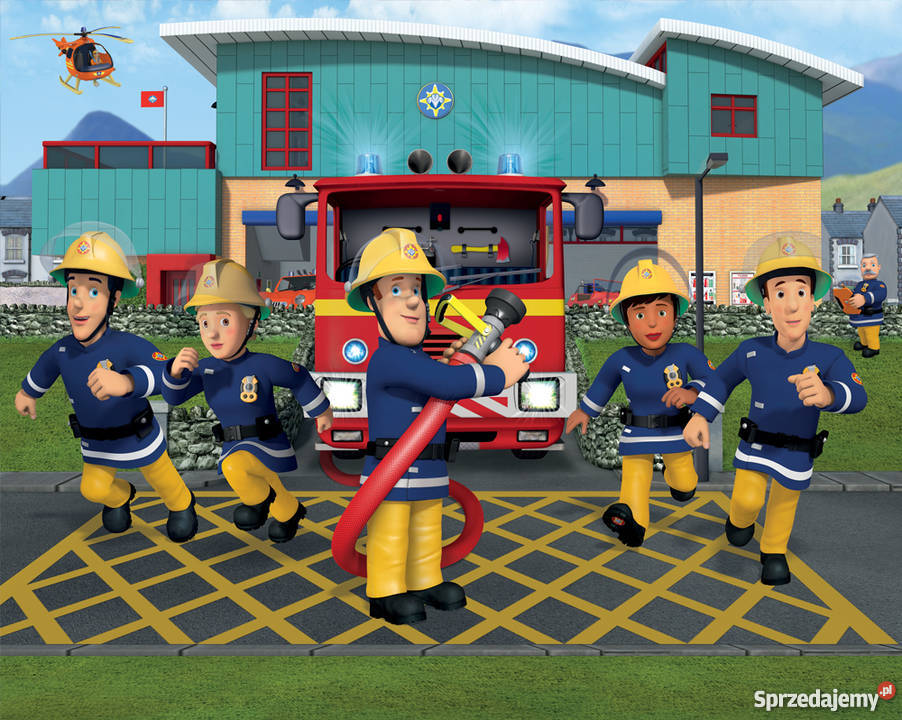 DOBRE RADY STRAŻAKA SAMA
Witaj!
Czy wiesz kim jestem?
Na imię mam SAM. 
Jestem strażakiem. 
Dziś opowiem Ci o zasadach bezpieczeństwa podczas pożarów.
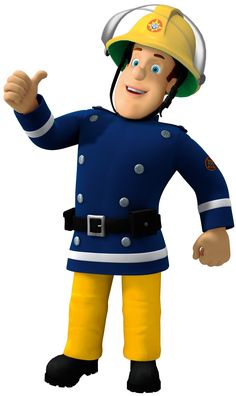 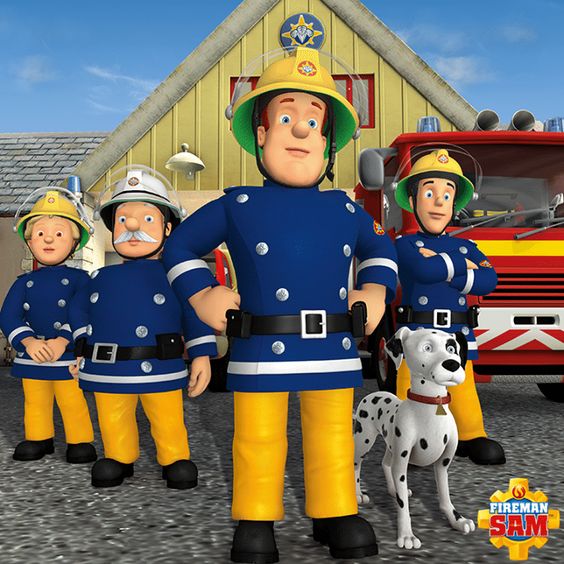 „Numery alarmowe”
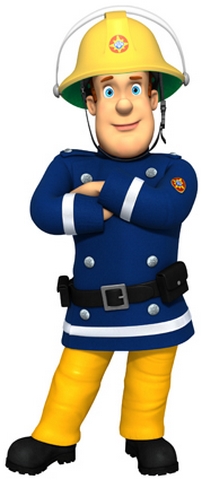 Znasz już na pamięć numery alarmowegdy zajdzie potrzeba - w głowie są gotowe.
997 - tu policję się wzywa,998 - straż pożarna przybywa,999 - ważne życie i zdrowiejedzie na sygnale szybkie pogotowie.

W razie zagrożenia korzystaj z nich śmiało,lecz nigdy dla zabawy - gdy nic się nie stało.
997 - policja pędzi już.998 - strażacy są tuż, tuż.999 - karetka do nas jedzie.
Poradzisz sobie teraz w największej nawet biedzie!
Jak myślisz, co to jest pożar? 

Pożar to niekontrolowane rozprzestrzenianie się ognia, stwarzające zagrożenie dla ludzi i obiektów objętych pożarem.
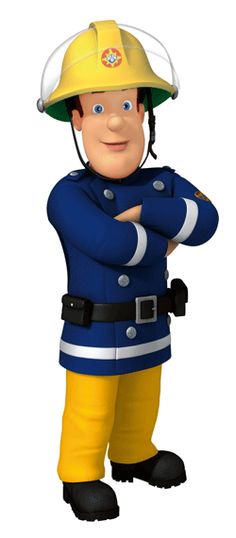 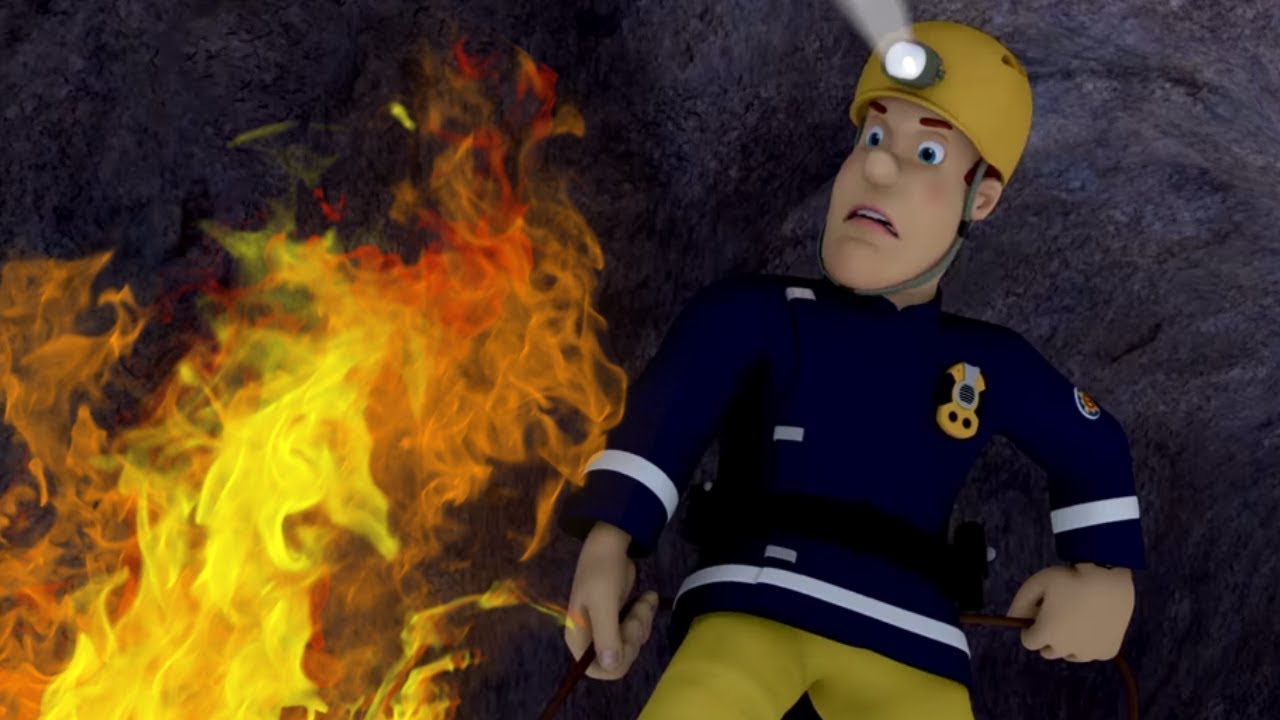 PRZYCZYNY POŻARÓW
zabawa ogniem (zapałkami, zapalniczką, papierosem) w pomieszczeniach
nieodpowiedzialne posługiwanie się materiałami pirotechnicznymi
(fajerwerki)
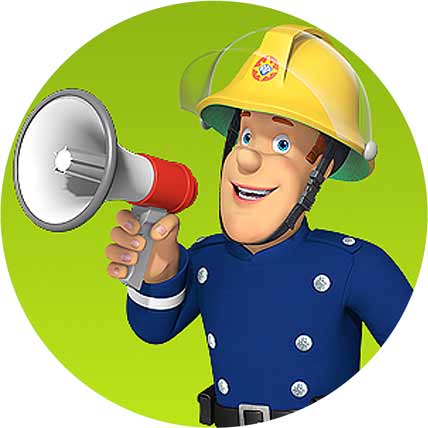 używanie otwartego ognia na terenie lasu
wypalanie łąk
podpalenia
pozostawianie bez nadzoru urządzeń elektrycznych
wyładowania atmosferyczne
(pioruny)
Czy wiesz, jak należy się zachowywać, gdy w Twoim otoczeniu wybuchnie pożar?
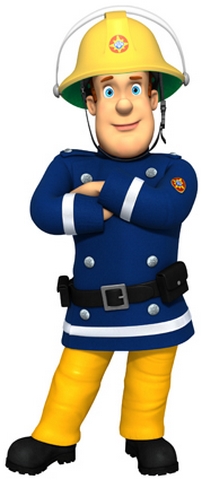 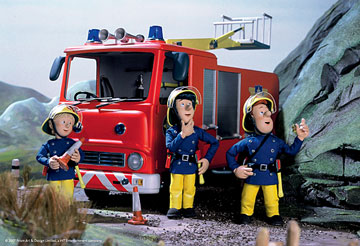 Zaalarmuj wszystkie osoby przebywające w domu: rodziców, opiekunów. Głośno zawiadom również sąsiadów. Możesz wyjść na klatkę schodową i zaalarmować sąsiadów krzykiem: Pali się! Pożar!
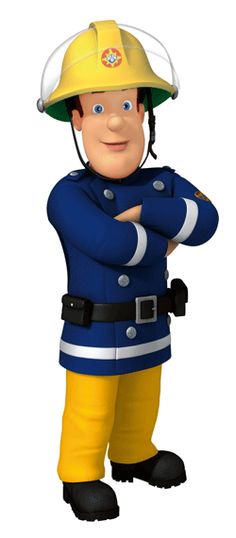 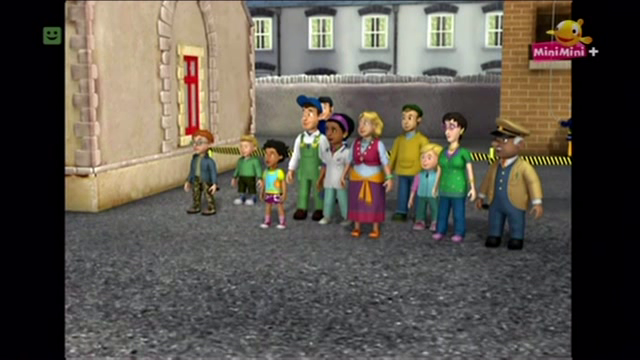 Niezwłocznie zawiadom straż pożarną 
(998 lub 112)
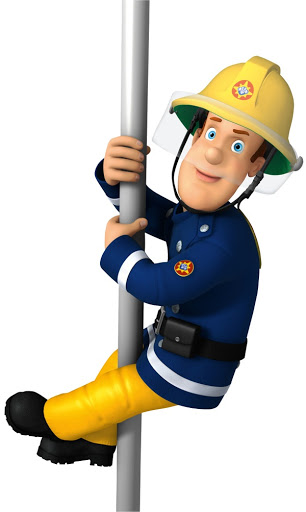 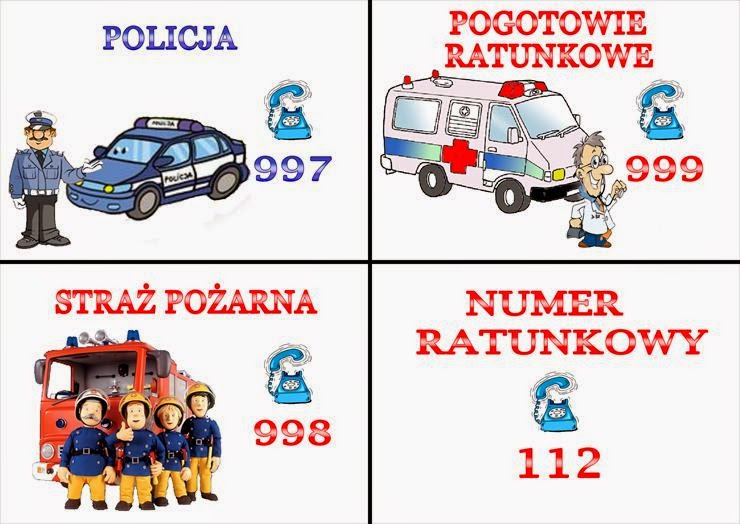 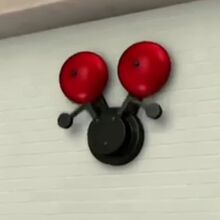 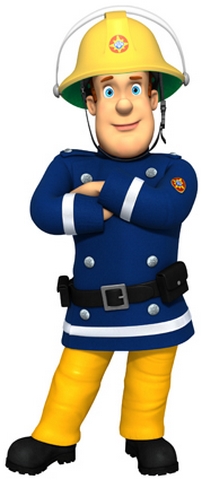 Spokojnie i wyraźnie powiedz, gdzie się pali (podaj dokładny adres).
Powiedz co się pali.
 Podaj swoje imię i nazwisko. 

Pamiętaj! Nie rozłączaj się pierwszy, niech zrobi to dyżurny przy telefonie.
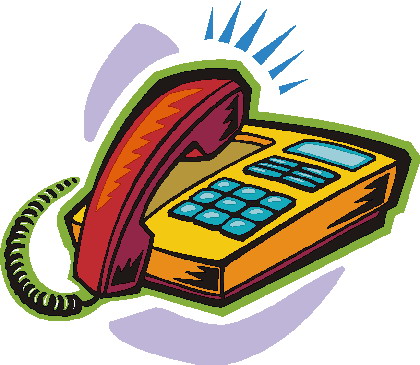 Sam nie podejmuj prób ugaszenia pożaru, bo grozi to poparzeniem, zatruciem lub porażeniem prądem elektrycznym.
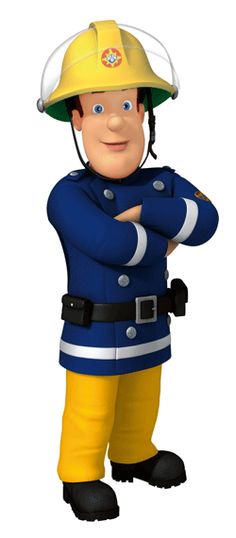 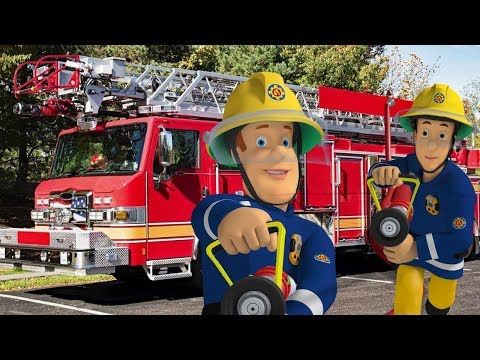 Staraj się jak najszybciej opuścić palące się mieszkanie. Zamknij za sobą drzwi (nie na klucz), nie korzystaj z windy.
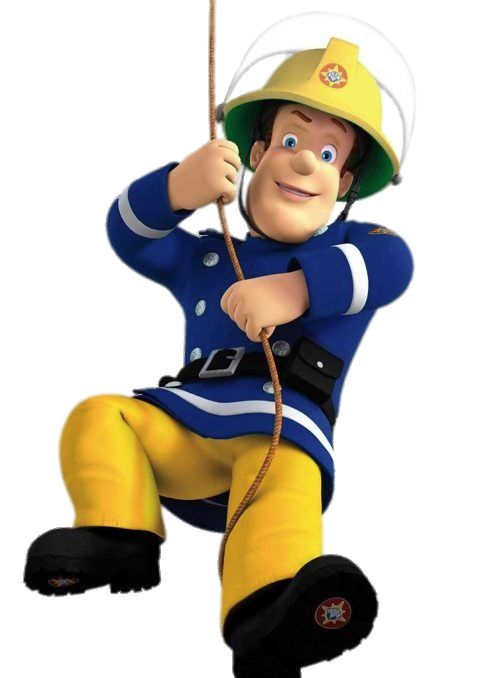 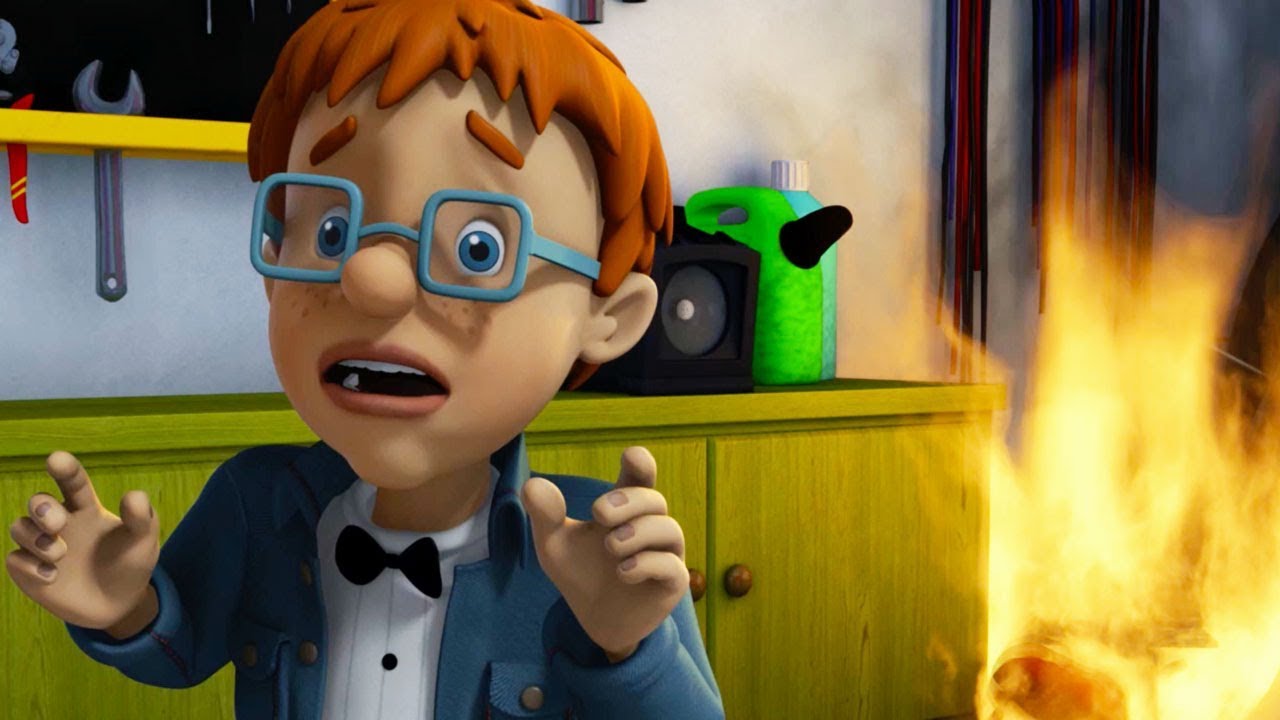 Zanim otworzysz drzwi, sprawdź wierzchem dłoni czy nie są ciepłe. Za drzwiami może być ogień. Zamknij za sobą drzwi (nie na klucz). Nie korzystaj z windy.
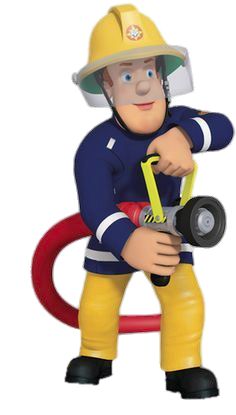 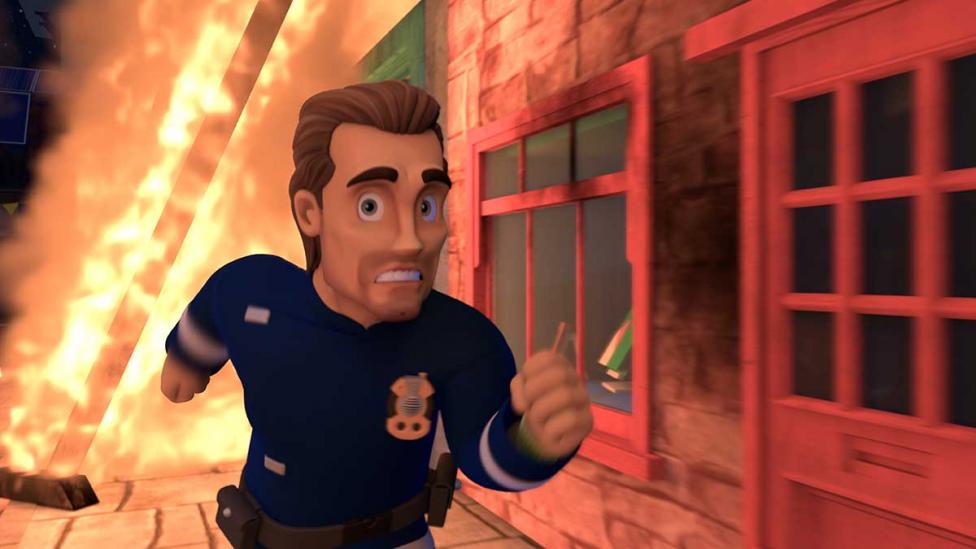 Jeśli musisz wyjść przez pomieszczenia zadymione zakryj usta i nos gęstą tkaniną, okryj się czymś trudnozapalnym i przemieszczaj tuż przy podłodze - dym i gorące powietrze unosi się do góry, a dołem powietrze jest bardziej czyste i chłodne.
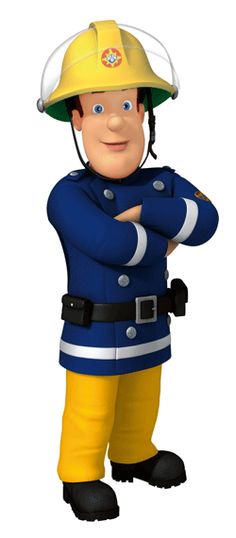 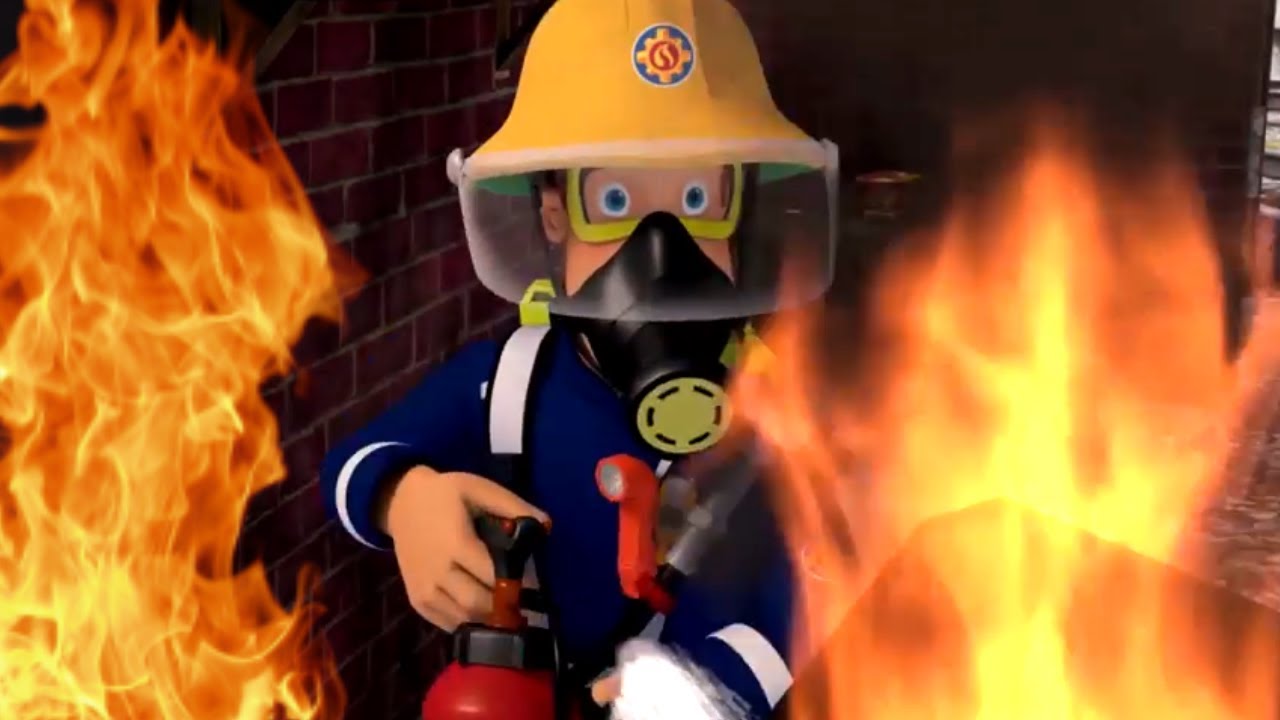 Wyjdź z domu i pozostań na zewnątrz. Bez względu na powód nie wracaj do płonącego miejsca!
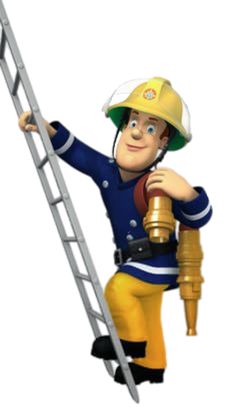 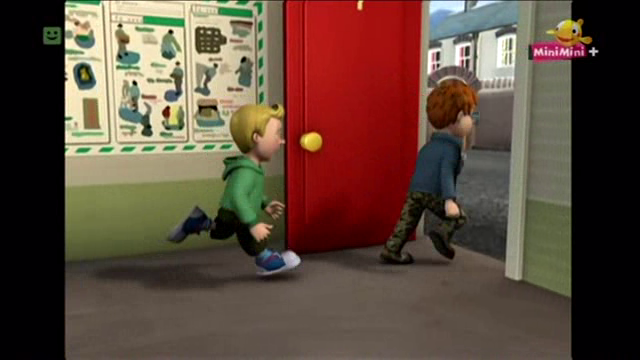 Jeżeli nie możesz opuścić mieszkania, przemieść się do pomieszczenia z balkonem lub oknem – najbardziej oddalonego od pożaru.
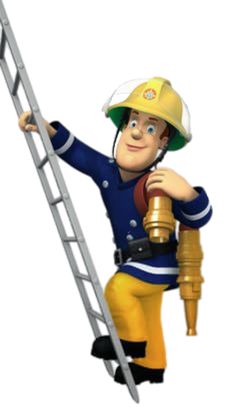 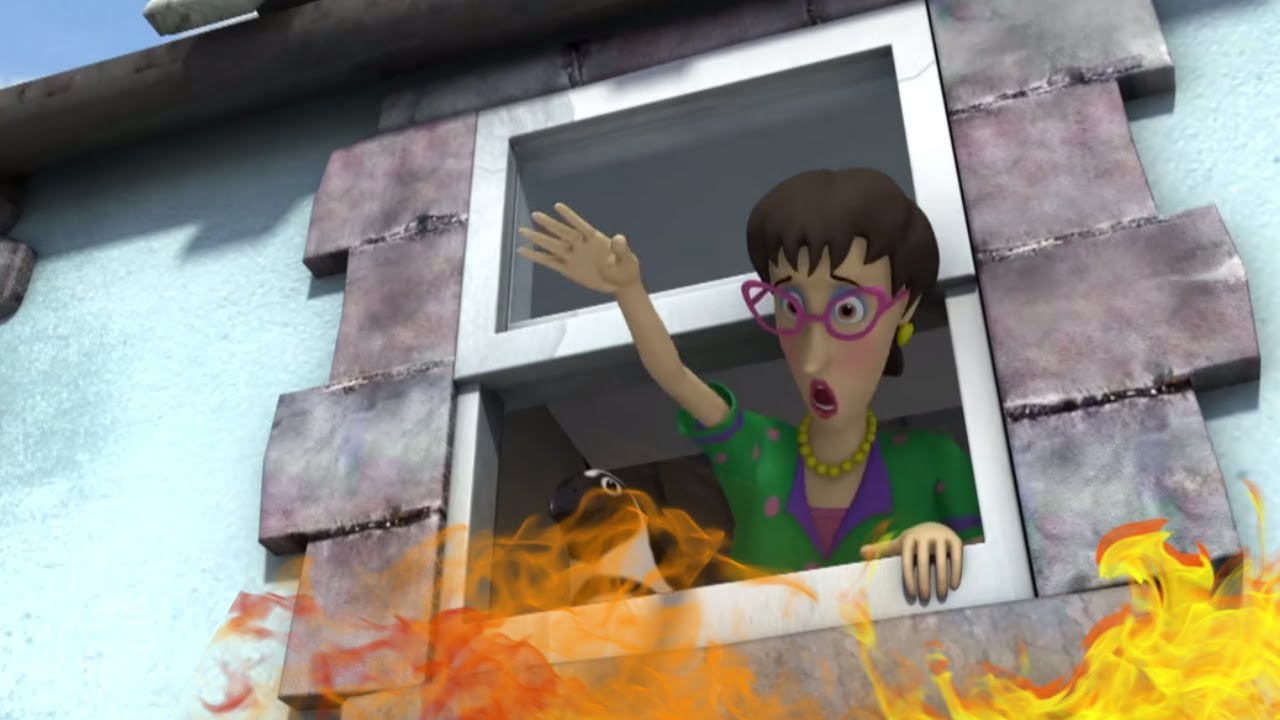 Kiedy jesteś już na balkonie głośno krzycz o pomoc „RATUNKU!” , „PALI SIĘ!”, „POŻAR!”. Nie wstydź się . To może uratować Ci życie.
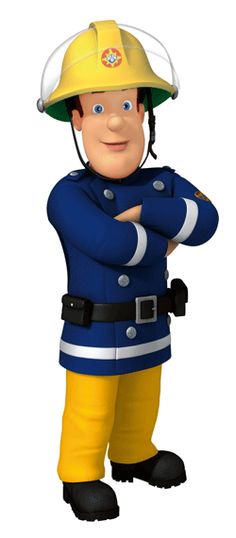 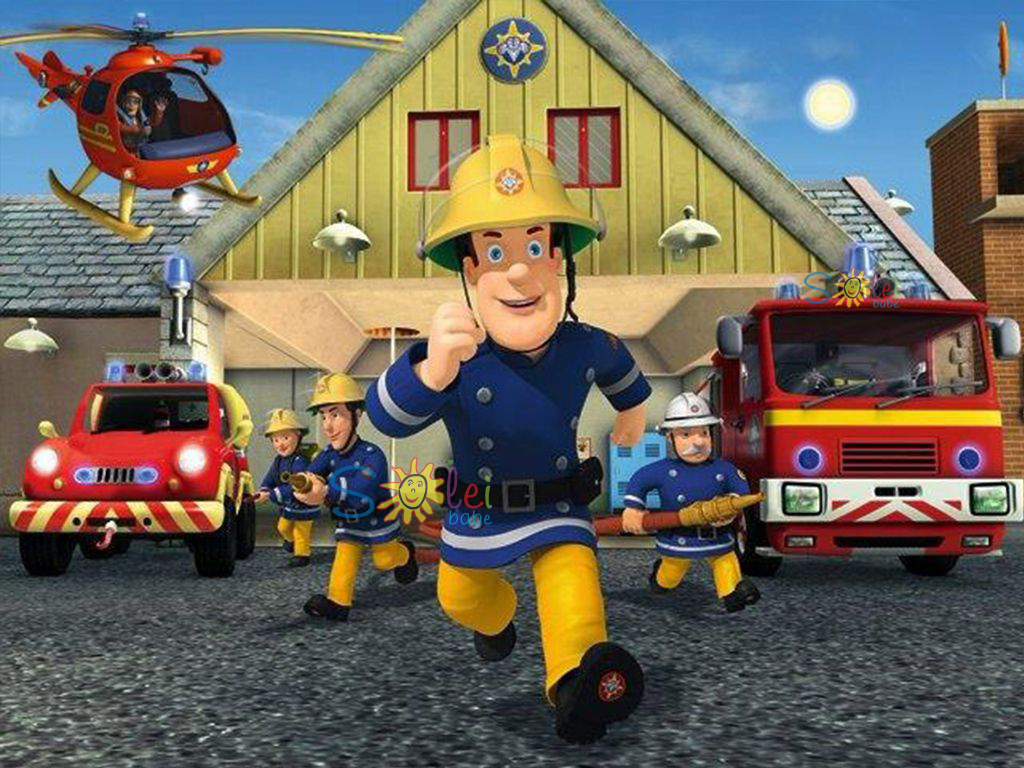 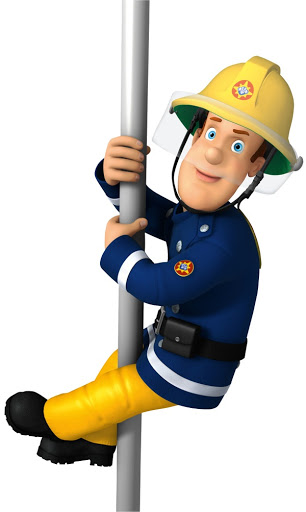 UWAGA! Nie wolno skakać z wysokości, bo można zginąć. Należy wołać i czekać na pomoc, która na pewno nadejdzie.
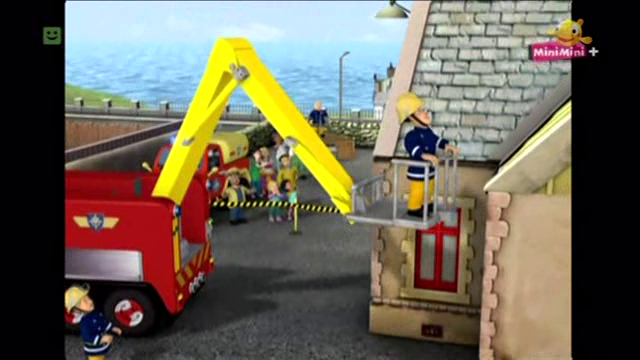 Pod żadnym pozorem nie chowaj się w szafach, za firankami czy w różnych zakamarkach – nie ochronią cię one przed ogniem. Strażakom będzie zaś trudniej Cię znaleźć i uratować.
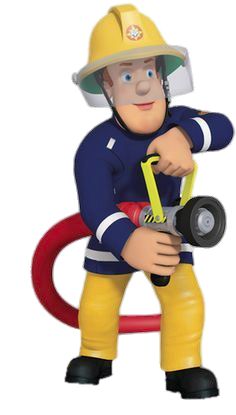 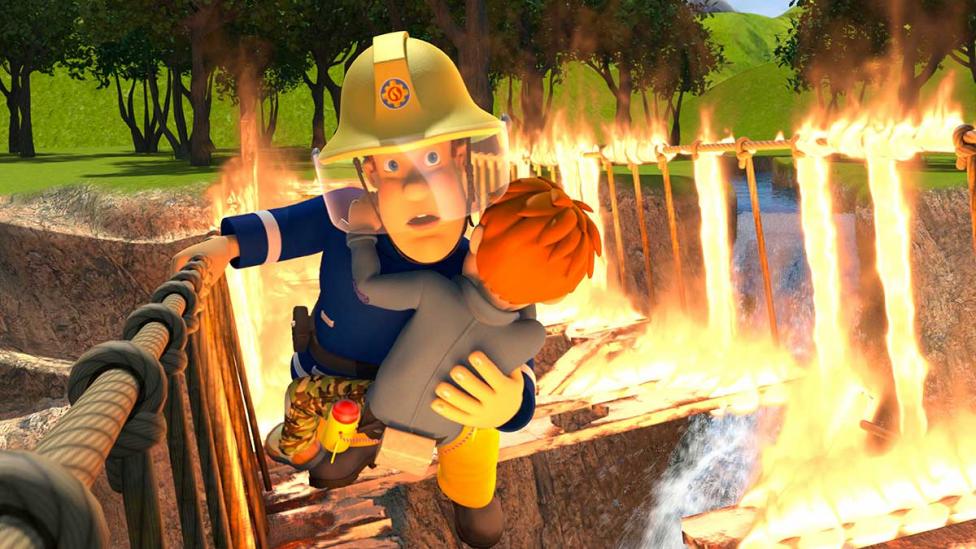 Pozostań na zewnątrz do momentu, gdy strażacy pozwolą  znowu wejść do budynku. Zawsze stosuj się do ich poleceń!
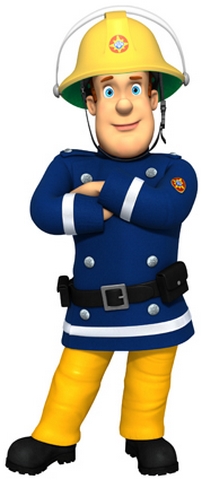 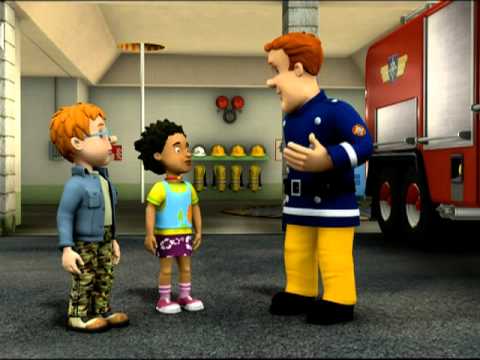 Pomysł i opracowanie: Małgorzata Fornalczyk
FB: Inspiracje i dekoracje plastyczne

Źródło: Emilie Baumont „Świat w obrazkach. Strażacy”, 
Zdjęcia „Strażak Sam sezon 11”
Zdjęcia www.miniminiplus.pl